Autostrada A8
Iasi Sebes

Semnalizare

Variante  : Iasi  Târgu-Neamt  Târgu-Mures  Turda Sebes
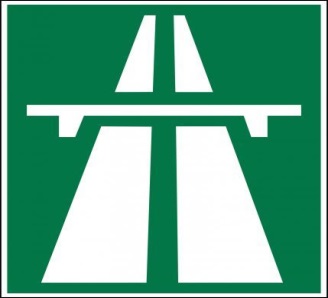 Version 3 – Update 09.07.2016
Iasi
Vaslui
Zona industriala Tutora
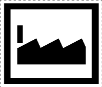 Gara de Triaj
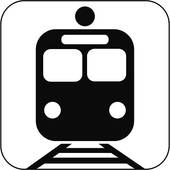 249A
Iasi Nord  Vest
Targu Mures
Vest
Nord
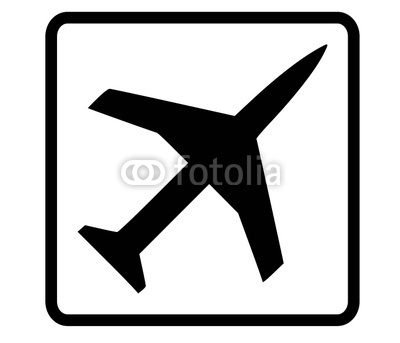 E58
A8
Bucuresti
Suceava
UA
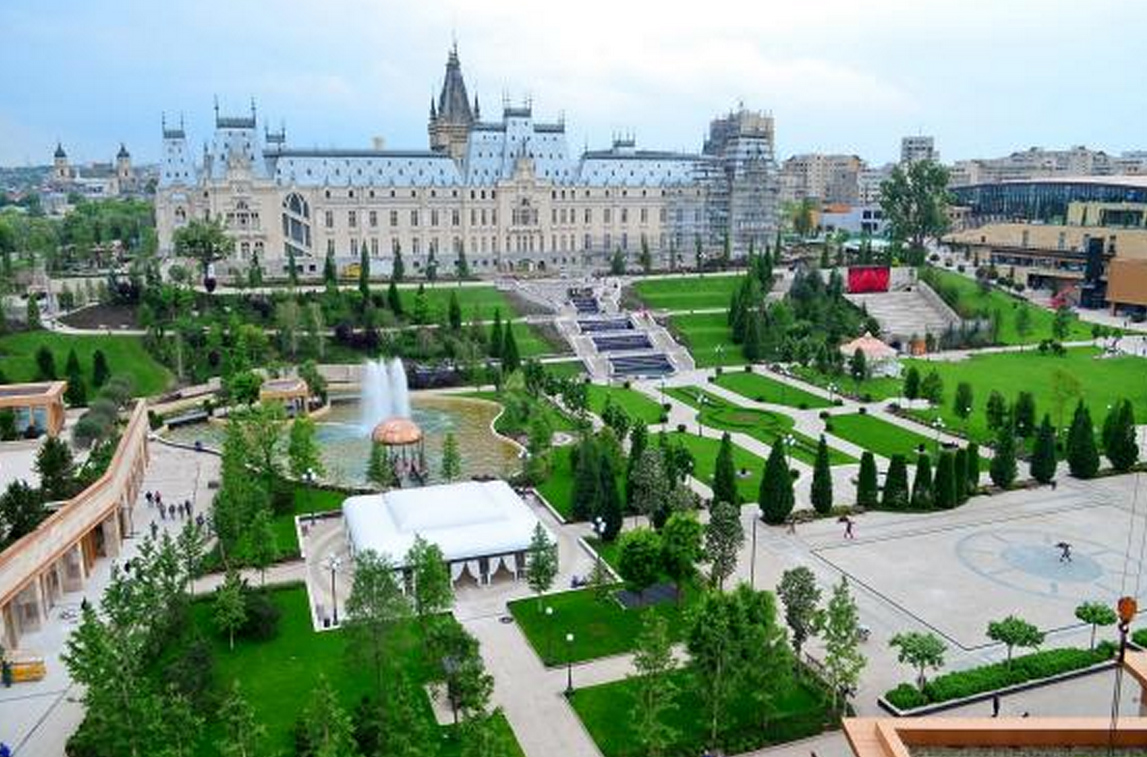 Iasi
Iesire Iasi
Iasi Dancu
Iasi Aeroportul
Iasi Nord Centru
Iasi Vest
3 km
 12 km
 15 km
24 km
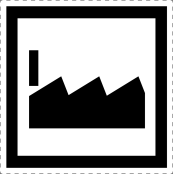 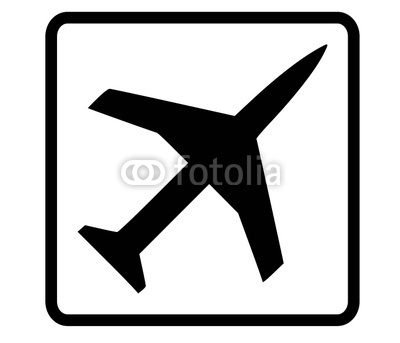 [Speaker Notes: Distances à contrôler]
A8 x E85
E58   A8
Iesire 23
Bucuresti
Suceava
Targu Mures
Iasi centru
2000 m










2000 m
Iasi Dancu
Vaslui
i

2000 m
Dancu
UA
24
ZI Tutora
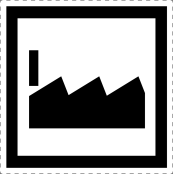 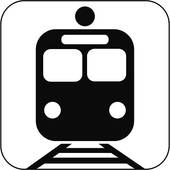 Gara de Triaj
Centru
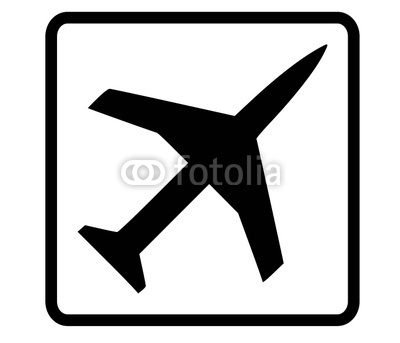 J’ai considéré que la route de liaison jusque la DN28 sera réalisée en format autoroutier
=> Iesire 22 = Couleur VERTE
A8 x E85
E58   A8
Iesire 23
Bucuresti
Suceava
Targu Mures
Iasi centru
1000 m










2000 m
Iasi Dancu
Vaslui
i

1000 m
Dancu
UA
24
ZI Tutora
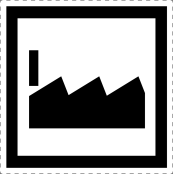 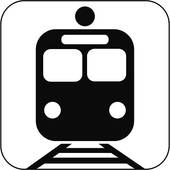 Gara de Triaj
Centru
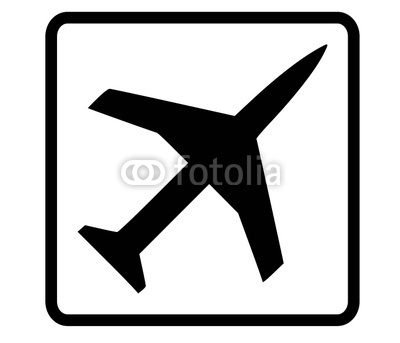 J’ai considéré que la route de liaison jusque la DN28 sera réalisée en format autoroutier
=> Iesire 22 = Couleur VERTE
E58   A8
Iesire 23
Bucuresti
Suceava
Targu Mures
Iasi Centru
Iasi Dancu
Vaslui
i
Dancu
UA
24
ZI Tutora
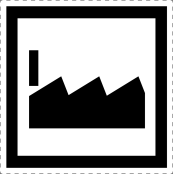 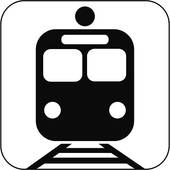 Gara de Triaj
Centru
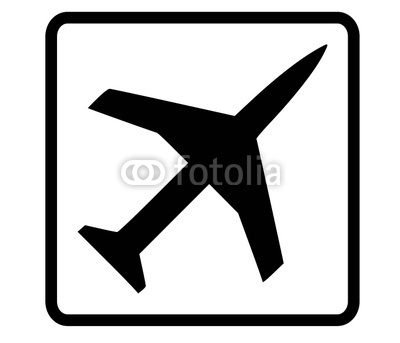 Iesire
23
Bacau				 195 km
Suceava			 161 km
Botosani			 123 km
Târgu Neamt		 104 km
Roman				   86 km
Pascani			   73 km
A8
E58
22
2000 m
Iasi aeroport
Aeroportul
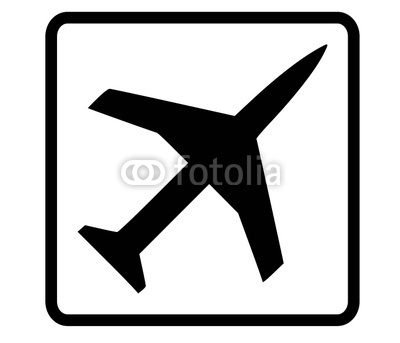 24
Iasi nord  centru
Nord
Centru
Iasi Aeroportul  
Aroneanu

1000 m
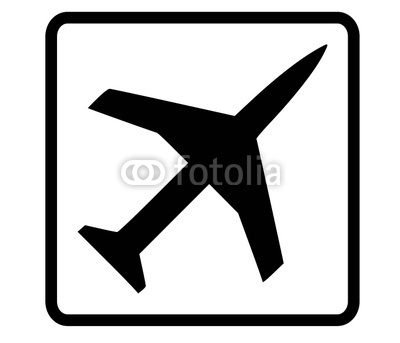 Aeroportul
22
Iasi Aeroportul  
Aroneanu

1000 m
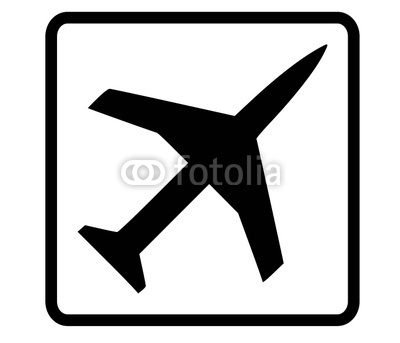 Aeroportul
Iesire
22
21
1500 m
Iasi Nord Centru
24
Nord
Centru
Iasi vest
Vest
Iasi Nord Centru


Balti

1000 m
Nord
Centru
24
Copu
Gradica Botanicâ
24
E583
MD
21
Iasi Nord Centru


Balti
Nord
Centru
24
Copu
Gradica Botanicâ
24
E583
MD
Iesire
21
20
2000 m
Iasi Vest   sud
Sud
Vest
28
Podu Iliaiei
Iasi Vest
Valea Lupului
Iasi Sud
Lunca Cetatuii

1000 m
Vest
28
Sud
28D
20
Iasi Vest
Valea Lupului
Iasi Sud
Lunca Cetatuii
Vest
28
Sud
28D
Iesire
20
Bacau				 174 km
Suceava			 138 km
Botosani			 109 km
Târgu Meamt		   91 km
Roman				   74 km
Pascani			   61 km
A8
E58
Directie Bacau
Bucuresti
Galati
Ploiesti
Brasov
Sibiu
[Speaker Notes: Distances à contrôler]
Directie Târgu Neamt
Cluj Napoca
Targu Mures
Arad
Timisoara
Turnu Severin
[Speaker Notes: Distances à contrôler]
19
2000 m
Podu Iloaiei
28
Targu Frumos
Podu Iliaiei

1000 m
28
19
Podu Iliaiei
28
Iesire
19
Bacau				 158 km
Suceava			 122 km
Botosani			   93 km
Târgu Meamt		   75 km
Roman				   58 km
Pascani			   45 km
A8
E58
18
2000 m
Targu Frumos
28B
E58
Bacau via DN 28 / DN2 84 km
Bacau via A8 / A4 
138 km
Pascani est
Est
Târgu Frumos
Hârlau
Botosani
Roman

1000 m
28B
E58
28
E583
Bacau via DN 28 / DN2 84 km
Bacau via A8 / A4 
138 km
18
Târgu Frumos
Hârlau
Botosani
Roman
28B
E58
28
E583
Iesire
18
Bacau				 137 km
Suceava			 101 km
Falticeni			   74 km
Târgu Meamt		   54 km
Pascani			   24 km
A8
17
2000 m
Pascani
Est
28A
Centru
Pascani Vest
Vest
Pascani

Ruginoasa



1000 m
Est
Centru
Zona Industrialâ
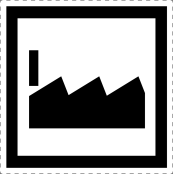 28A
17
Pascani

Ruginoasa
Est
Centru
Zona Industrialâ
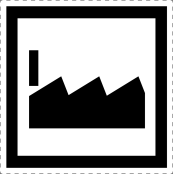 28A
Iesire
17
Bacau				 117 km
Suceava			   81 km
Falticeni			   54 km
Târgu Neamt		   34 km
A8
E58
16
2000 m
Pascani  vest
Vest
28A
Motca
Pascani  vest
Gâstesti

1000 m
Vest
28A
16
Pascani  vest
Gâstesti
Vest
28A
Iesire
16
Bacau				 109 km
Suceava			   73 km
Falticeni			   46 km
Târgu Neamt		   26 km
A8 x E85			   20 km
A8
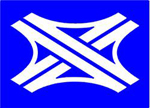 15
2000 m
Motca
2
Targu NeamtA8 x E85
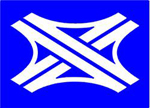 Motca
Cristesti
Falticeni

1000 m
2
15
Motca
Cristesti
Falticeni
2
Iesire
15
Bacau				 100 km
Suceava			   64 km
Falticeni			   37 km
Târgu Neamt		   17 km
A8 x E85			   11 km
A8
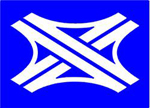 E85 x A8
A4 x A8

Targu Neamt
3000 m
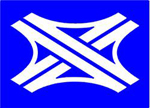 14
A8
E85   A4
Târgu Mures
Târgu Neamt



2000 m










2000 m
Bucuresti
Suceava
 Târgu Neamt 


2000 m
Sud
Vest
Parcul Natural Vânaturi Neamt
Est
Centru
Directie Bucuresti
Craiova
Pitesti
Ploiesti
Brasov
Galati
Bacau
UA
[Speaker Notes: Distances à contrôler]
Directie Suceava
Chernivsti
Siret
Râdâuti
Botosani
Fâlticeni
UA
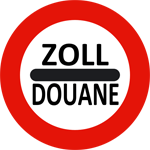 [Speaker Notes: Distances à contrôler]
Directie Târgu Mures
Oradea
Cluj Napoca
Arad
Timisoara
Turnu Severin
H
H
SRB
BG
[Speaker Notes: Distances à contrôler]
A8
E85   A4
Târgu Mures
Târgu Neamt



1000 m










2000 m
Bucuresti
Suceava
 Târgu Neamt 


1000 m
Sud
Vest
Parcul Natural Vânaturi Neamt
Est
Centru
E85 x A8
A4 x A8

Targu Neamt
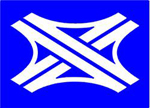 14
A8
E85   A4
Târgu Mures
Târgu Neamt
Bucuresti
Suceava
 Târgu Neamt
Sud
Vest
Parcul Natural Vânaturi Neamt
Centru
Est
E85   A4
E85   A4
Bucuresti
Piatra Neamt
Bâlânesti
Suceava
Botosani
 Târgu Neamt
Est
Centru
Târgu Mures		 216 km
Reghin				 196 km
Miercurea Ciuc	 172 km
Vatra Dornei		 133 km
Gheorgheni            118 km
A8
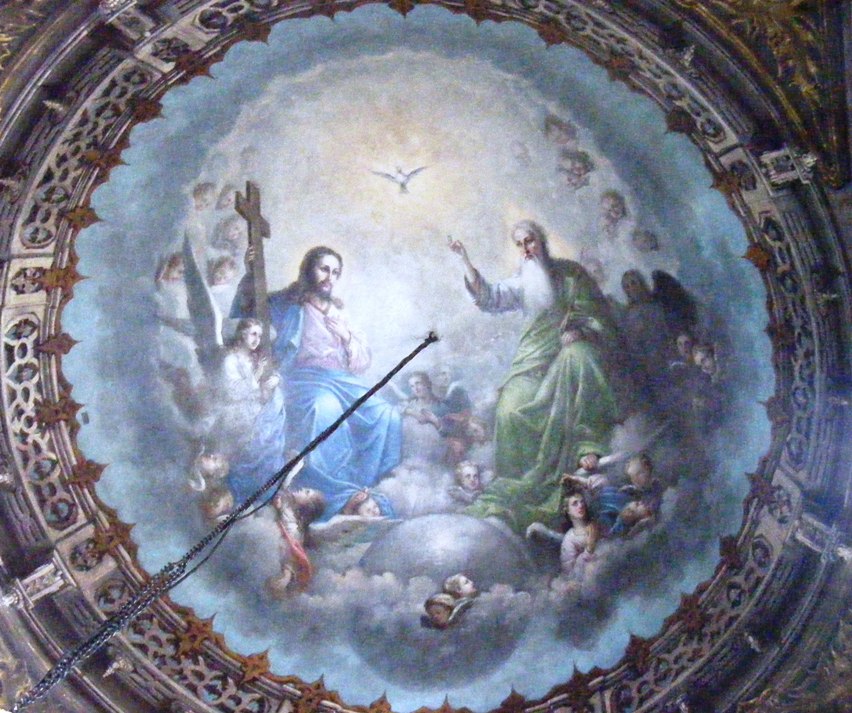 Monastirea Agapia
13
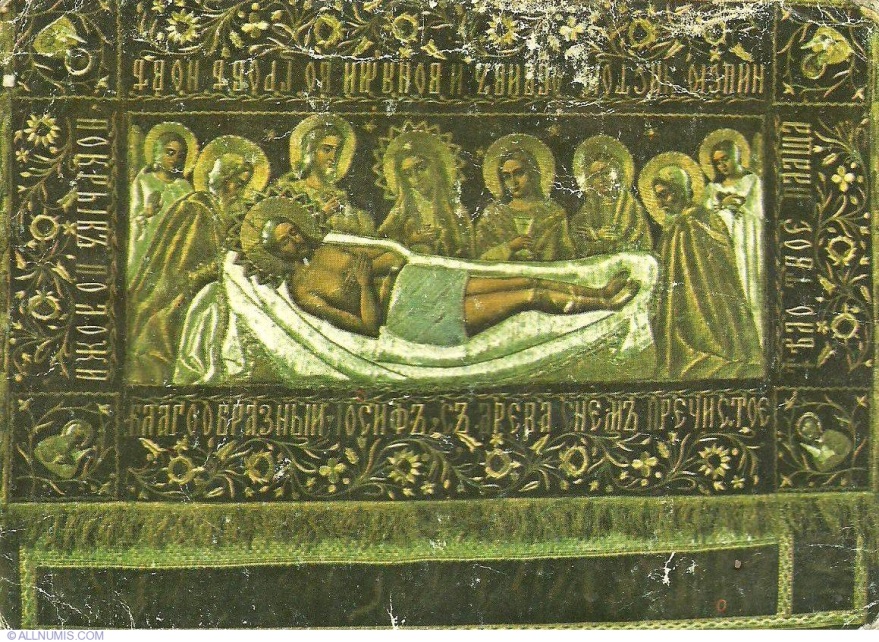 Monastirea Varatec
13
2000 m
Târgu Neamt
Sud
17B
Vest
Poiana Teiului
Targu Neamt
Piatra Neamt
  
1000 m
Sud
Vest
Parcul Natural Vânaturi Neamt
15C
13
Targu Neamt
Piatra Neamt
Sud
Vest
15C
Parcul Natural Vânaturi Neamt
Iesire
13
Târgu Mures		 210 km
Reghin				 190 km
Miercurea Ciuc	 166 km
Vatra Dornei		 127 km
Gheorgheni            112 km
A8
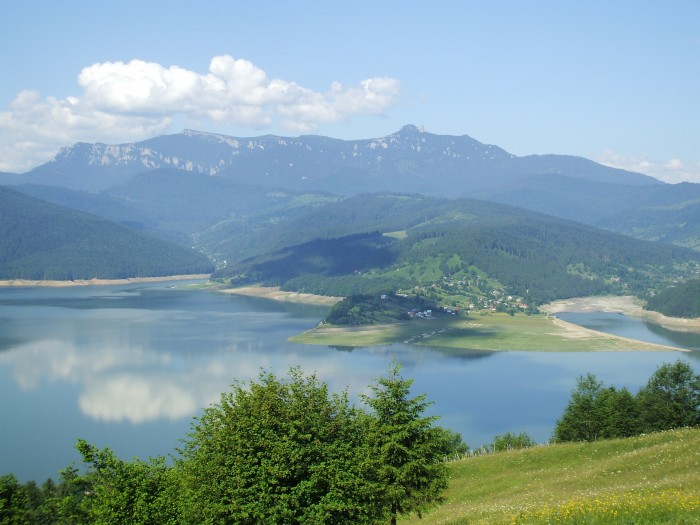 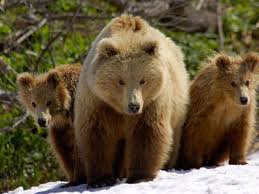 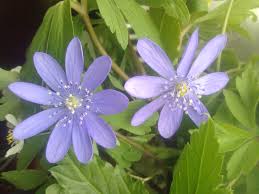 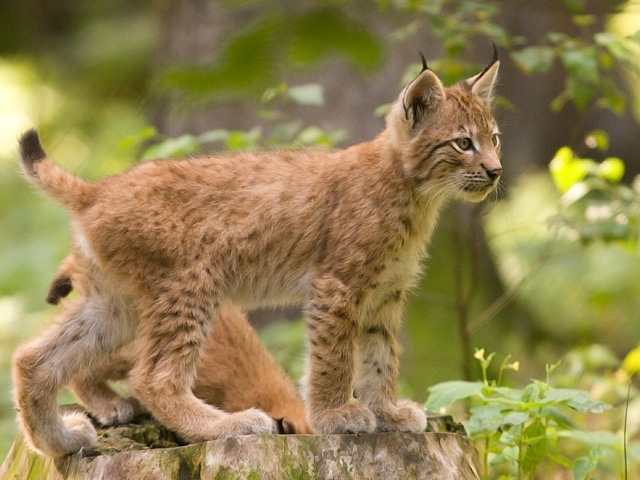 Parcul National Ceahlau
12
12
2000 m
Poiana Teiului
17B
Tulghes
Poiana Teiului
Vatra Dornei
Bicaz



1000 m
17B
15
Parcul National Ceahlau
12
Poiana Teiului
Vatra Dornei
Bicaz
17B
15
Parcul National Ceahlau
Iesire
12
Târgu Mures		 163 km
Reghin				 143 km
Miercurea Ciuc	 119 km
Gheorgheni		   65 km
A8
11
2000 m
Tulghes
15
Ditrau
Tulghes
Borsec

1000 m
15
12
11
Tulghes
Borsec
15
12
Iesire
11
Târgu Mures		 138 km
Reghin				 118 km
Miercurea Ciuc	   94 km
Gheorgheni		   40 km
A8
10
2000 m
Ditrau
12
Joseni
Ditrau
Toplita
Reghin
Remetea

1000 m
12
153C
10
Ditrau
Toplita
Reghin
Remetea
12
153C
Iesire
10
Târgu Mures		 114 km
Reghin				   96 km
Miercurea Ciuc	   69 km
Gheorgheni		   18 km
A8
9
2000 m
Joseni
13B
Sovata
Joseni
Gheorgheni
Miercurea Ciuc



1000 m
13B
12
Lacu Rosu   Bicaz Chei   Bicaz Ardelean
9
Joseni
Gheorgheni
Miercurea Ciuc
13B
12C
Lacu Rosu   Bicaz Chei   Bicaz Ardelean
Iesire
9
Târgu Mures		   98 km
A8 x E60			   89 km
Ordoheiu Secuiesc  80 km
A8
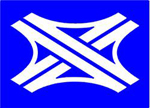 8
2000 m
Sovata
13D
Targu Mures nord
Nord
Sovata
Praid
Odorheiu Secuiesc

1000 m
13D
13A
8
Sovata
Praid
Odorheiu Secuiesc
13D
13A
Iesire
8
Târgu Mures		   54 km
A8 x E60			   45 km
A8
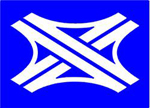 Iesire Târgu Mures
TgM Nord Reghin	  3 km
TgM Sud Centru	13 km
TgM Vest			20 km
TgM Ungheni		26 km
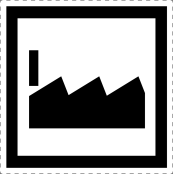 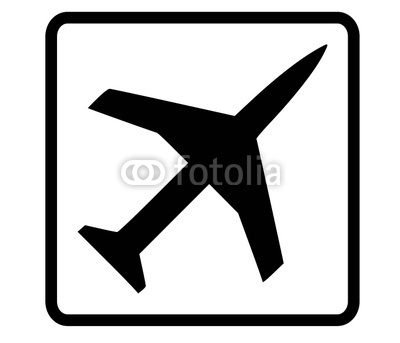 [Speaker Notes: Distances à contrôler]
7
2000 m
Targu Mures Nord
Nord
15
Târgu Mures SudCentruE60 x A8     A8 x A3
Sud Centru
Târgu Mures Nord
Sângeorgiu de Mures
Reghin


1000 m
Nord
Zoo Târgu Mures
15
7
Târgu Mures Nord
Sângeorgiu de Mures
Reghin
Nord
Zoo Târgu Mures
15
Iesire
7
Târgu Mures		   17 km
A8 x E60			   10 km
A8
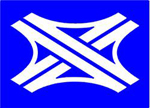 E60 x A8
A3 x A8

Corunca
3000 m
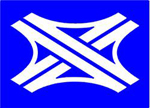 29
E60   A3  A8
E 60   A3
Iesire 29
Brasov 
Bâlâuseri

2000 m
Cluj Napoca
Arad
 Târgu Mures 


2000 m
Târgu Mures


2000 m
13
Sud
Centru
Vest
Directie Brasov
Bucuresti
Galati
Ploiesti
Pitesti
Sibiu
[Speaker Notes: Distances à contrôler]
Directii Cluj Napoca  Arad
Oradea
Satu Mare
Timisoara
Turnu Severin
HU
UA
SRB
BG
[Speaker Notes: Distances à contrôler]
E60   A3  A8
E 60   A3
Iesire 29
Brasov 
Bâlâuseri

1000 m
Cluj Napoca
Arad
 Târgu Mures 


1000 m
Târgu Mures


1000 m
13
Sud
Centru
Vest
E60   A3 A8
E 60   A3
Iesire 20
Brasov 
Bâlâuseri
Cluj Napoca
Arad
 Târgu Mures
Târgu Mures
13
Sud
Centru
Vest
E60    A3 x A8
E 60   A3
Iesire 29
E60   A
Târgu Mures
Brasov 
Bâlâuseri
Sud
Centru
13
Iesire
29
Cluj Napoca		 133 km
Arad				 369 km
Medias				   73 km
Turda				   72 km
Campia Turzii		   67 km
E60
A3
30
2000 m
Targu Mures Vest
Vest
15
Ungheni
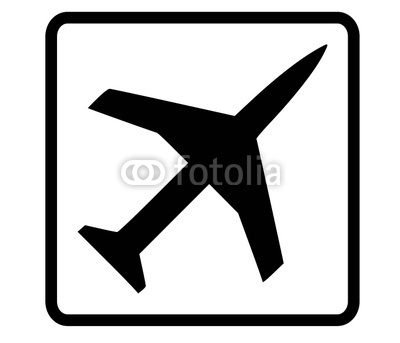 Aeroportul Transilvania
Targu Mures


1000 m
Vest
15
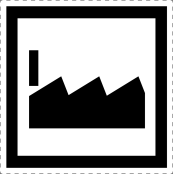 Zona Industrialâ
30
Targu Mures Vest
Vest
15
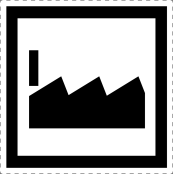 Zona Industrialâ
Iesire
30
Cluj Napoca		 124 km
Arad				 360 km
Medias				   64 km
Turda				   63 km
Campia Turzii		   59 km
E60
A3
A8
31
2000 m
Ungheni
15
Ogra
Ungheni


1000 m
15
Aeroportul Transilvania
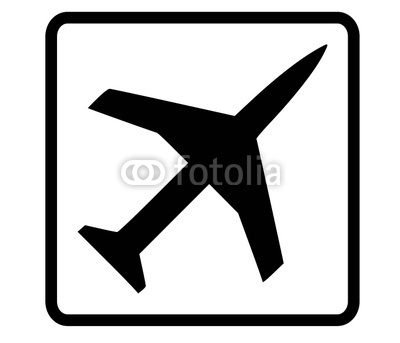 31
Ungheni
15
Aeroportul Transilvania
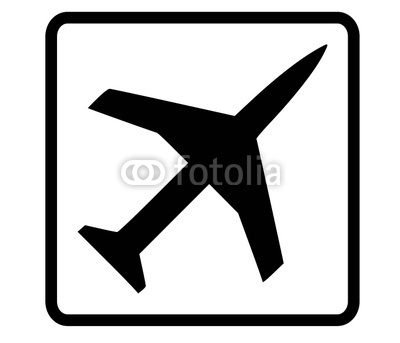 Iesire
31
Cluj Napoca		 116 km
Arad				 352 km
Medias				   66 km
Turda				   55 km
Campia Turzii		   51 km
E60
A3
A8
32
2000 m
Ogra
15
Iernut
Ogra
Sânpaul

1000 m
15
32
Ogra
Sânpaul
15
Iesire
32
Cluj Napoca		 108 km
Arad				 344 km
Medias				   58 km
Turda				   47 km
Campia Turzii		   43 km
E60
A3
A8
33
2000 m
Iernut
15
Ludus
Iernut
Târnâveni
Medias

1000 m
15
14A
33
Iernut
Târnâveni
Medias
15
14A
Iesire
33
Cluj Napoca		 101 km
Arad				 337 km
Turda				   40 km
E80 x E81			   38 km
Campia Turzii		   36 km
E60
A3
A8
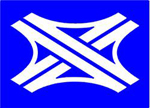 34
2000 m
Ludus
15
Câmpia Turzii
Ludus
Chetani

1000 m
15
34
Ludus
Chetani
15
Iesire
34
Cluj Napoca		   86 km
Arad				 322 km
Turda				   25 km
E80 x E81			   23 km
Campia Turzii		   21 km
E60
A3
A8
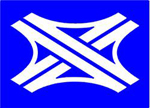 35
2000 m
Câmpia Turzii
15
Turda   E81 x E60
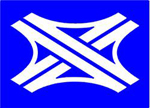 Câmpia Turzii


1000 m
15
Baza Aerianâ 71
62
35
Câmpia Turzii
Baza Aeriana
15
Baza Aerianâ 71
62
Iesire
35
Cluj Napoca		   71 km
Arad				 317 km
Sebes				   85 km
Alba Iulia			   69 km
Turda				   15 km
E80 x E81			     7 km
E60
A3
A8
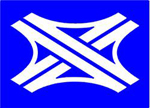 E60 x E81
A3 x A8

Turda
3000 m
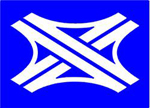 36
E60   E81   A3
E81   A8
Cluj Napoca
Turda Nord
2000 m
Arad
Sibiu
Unirea

2000 m
Nord
Turda Sud
2500 m
Sud
Directie Cluj Napoca
Lemberg Lviv
Debrecen
Oradea
Satu Mare
Baia Mare
UA
H
[Speaker Notes: Distances à contrôler]
Directii  Arad  Sibiu
Szeged
Timisoara
Turnu Severin
Alba Iulia
Sebes
H
SRB
BG
[Speaker Notes: Distances à contrôler]
E60   E81   A3
E81   A8
Cluj Napoca
Turda Nord
1000 m
Arad
Sibiu
Unirea

1000 m
Nord
Turda Sud
1500 m
Sud
E60 x E81
A3 x A8

Turda
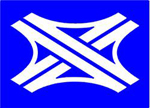 36
E
E60   E81   A3
E81   A8
Arad    Sibiu
Alba Iulia
Unirea
Cluj Napoca
Turda Nord
Nord
Turda Sud
500 m
Sud
Arad				 317 km
Sibiu				 133 km
Medias				  111 km
Alba Iulia			   64 km
Aiud				   30 km
E81
A8
5
2000 m
Unirea
1
Aiud
Unirea
Ocna Mures
Razboieni - Cetate

1000 m
1
107D
5
Unirea
Ocna Mures
Razboieni - Cetate
1
107D
Iesire
5
Arad				 307 km
Sibiu				 118 km
Medias				   96 km
Alba Iulia			   46 km
Aiud				   16 km
E81
A8
4
2000 m
Aiud
1
Teius
Aiud
Ciumbrud

1000 m
1
107E
4
Aiud
Ciumbrud
1
107E
Iesire
4
Arad				 292 km
Sibiu				 103 km
Medias				   81 km
Blaj					   36 km
Alba Iulia			   30 km
E81
A8
3
2000 m
Teius
1
Alba Iulia nord
Nord
Teius
Medias
Blaj

1000 m
1
14B
3
Teius
Medias
Blaj
1
14B
Iesire
3
Arad				 279 km
Sibiu				   90 km
Sebes				   33 km
E81 x E68			   28 km
Alba Iulia			   17 km
E81
A8
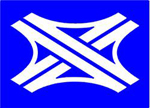 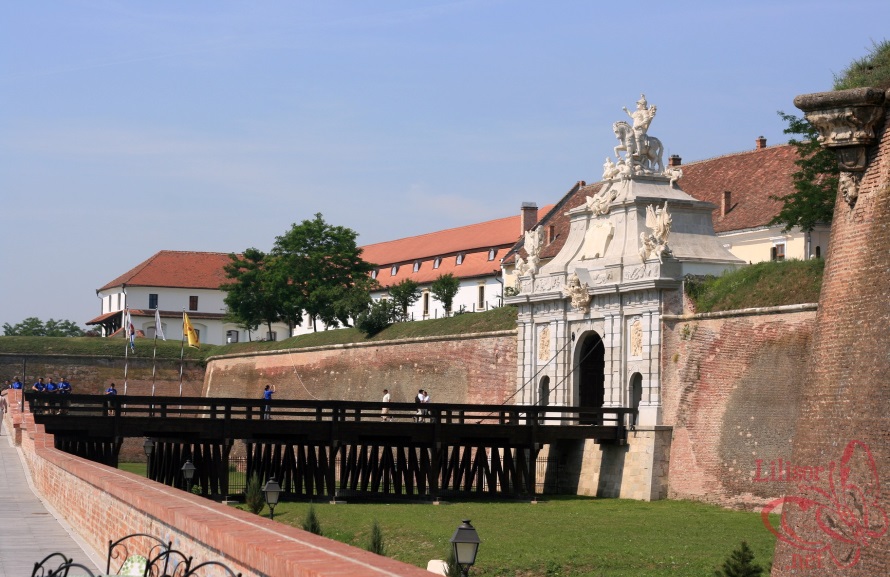 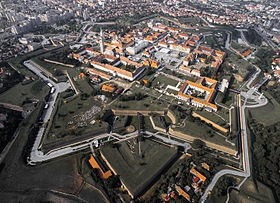 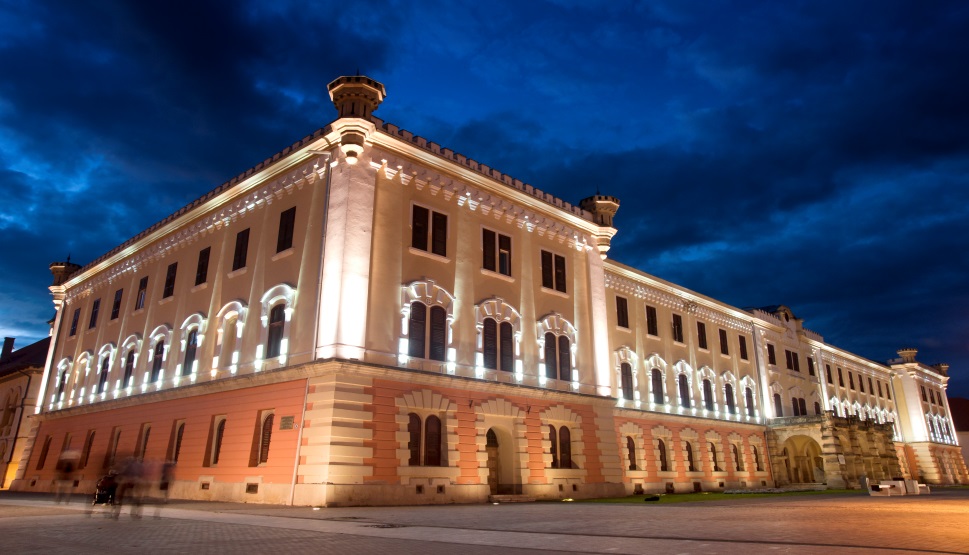 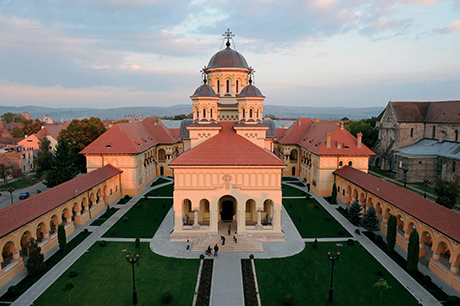 Alba Iulia
2
2000 m
Alba Iulia Nord
Nord
1
Alba Iulia sud
Sud
Alba Iulia 
nord centru
Santimbru

1000 m
Nord
Centru
1
2
Alba Iulia 
nord centru
Santimbru
1
Nord
Centru
Iesire
2
Arad				 267 km
Sibiu				   78 km
Orastie				   49 km
Sebes				   21 km
E81 x E68			   16 km
E81
A8
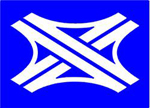 1
2000 m
Alba Iulia Sud
Sud
1
SebesE81 x E68
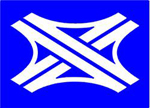 Alba Iulia sud
Ciugud

1000 m
Sud
1
107C
1
Alba Iulia  sud
Ciugud
Sud
1
107C
Iesire
1
E81 x E68
A1 x A8

Sebes
2000 m
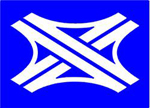 34
Iesire 36
E81  E68     A1
E81  E68     A1
Sebes


Vintu de Jos


1500 m
Arad
Timisoara
Turnu Severin


1500 m
Bucuresti
Sibiu
Sebes Est


1500 m
Vest
Est
Sebes Centru
7
Centru
HU
SRB
BG
Iesire 36
E81  E68     A1
E81  E68     A1
Sebes


Vintu de Jos


800 m
Arad
Timisoara
Turnu Severin


800 m
Bucuresti
Sibiu
Sebes Est


800 m
Vest
Est
Sebes Centru
7
Centru
HU
SRB
BG
Iesire 36
E81  E68     A1
E81  E68     A1
Sebes


Vintu de Jos
Arad
Timisoara
Turnu Severin
Bucuresti
Sibiu
Sebes Est
Vest
Est
HU
Sebes Centru
7
SRB
BG
Centru
E81 x E68
Iesire 36
E81  E68     A1
Sebes Vest
Vintu de Jos


500 m
Arad
Timisoara
 Turnu Severin


500 m
Vest
7
HU
BG
SRB
E81  E68     A1
Bucuresti
Sibiu
Sebes Est

500 m
Iesire 35
Sebes Centru

500 m
Centru
Est
Sources
Alba Iulia : https://www.google.ch/search?q=alba+iulia&client=firefox-b&tbm=isch&tbo=u&source=univ&sa=X&ved=0ahUKEwjC9OjYxdXOAhUSKywKHRcBB0oQsAQIHQ&biw=1920&bih=932

Parcul National Ceahlau : https://www.google.ch/search?q=Parcul+National+Ceahlau&client=firefox-b&tbm=isch&tbo=u&source=univ&sa=X&ved=0ahUKEwi16faBxtXOAhXMWywKHfPsDO4QsAQIHQ&biw=1920&bih=932

Monastirea Agapia : https://www.google.ch/search?q=manastirea+agapia&client=firefox-b&tbm=isch&tbo=u&source=univ&sa=X&ved=0ahUKEwizmKTJxdXOAhVIjywKHaWjCjQQsAQIIA&biw=1920&bih=932

Monastirea Varatec : https://www.google.ch/search?q=manastirea+varatec&client=firefox-b&tbm=isch&tbo=u&source=univ&sa=X&ved=0ahUKEwic2r25xdXOAhUFBywKHeQhCRYQsAQIIA&biw=1920&bih=932

Iasi : https://www.google.ch/search?q=iasi&client=firefox-b&tbm=isch&tbo=u&source=univ&sa=X&ved=0ahUKEwjyyqmrxdXOAhWJDCwKHfd_BGgQsAQIMQ&biw=1920&bih=932
Errata 1

Aux designers de réaliser des panneaux rationnels, efficients, lisibles, aérés, esthétiques,
       aux contours et liserés standardisés, adéquats et fonctionnels.